Weiß für Sternmitte
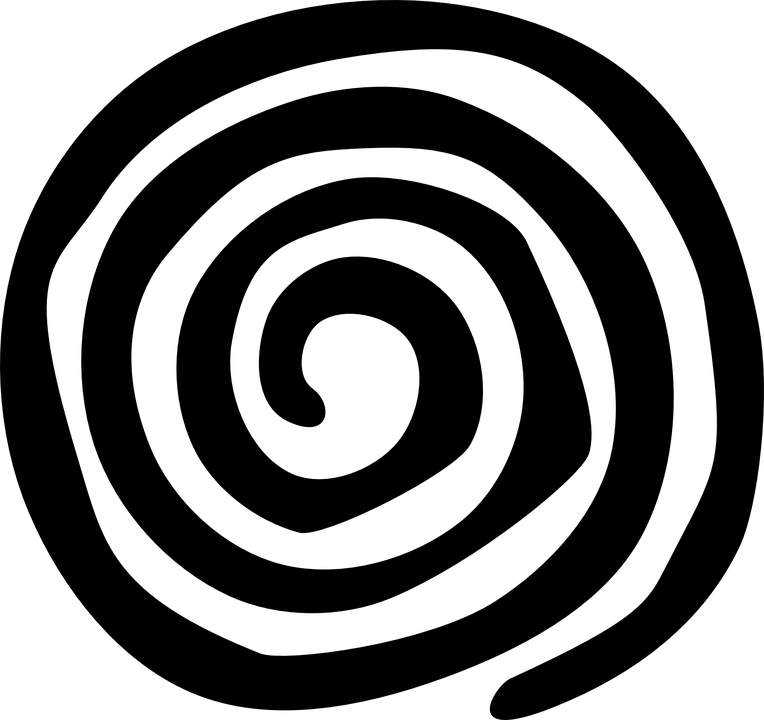 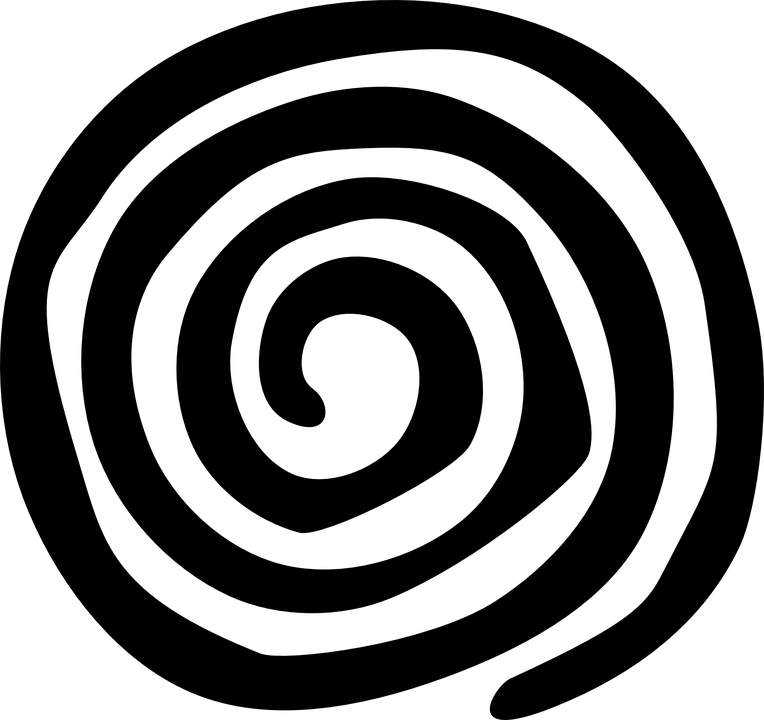 2
1
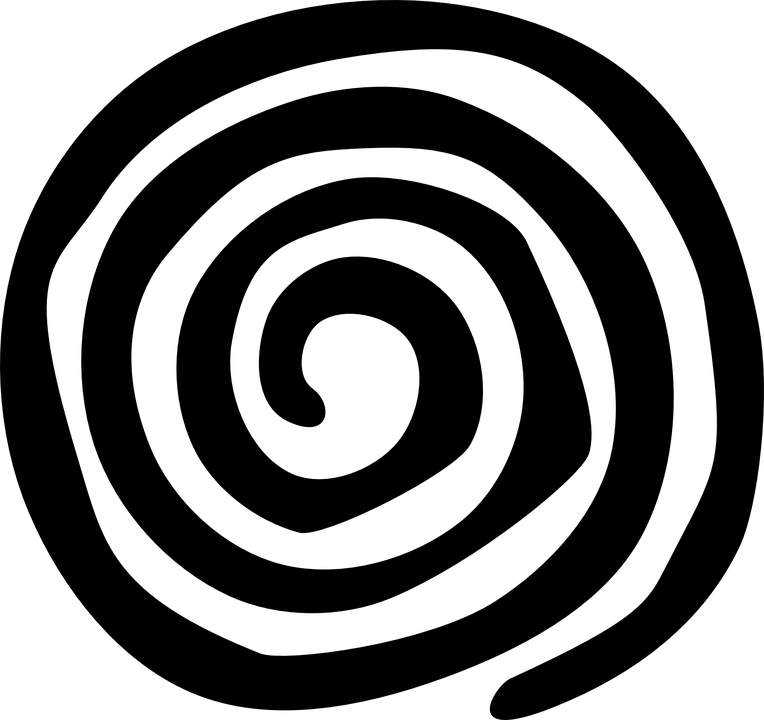 3
Kreise ausschneiden und
auf eine schwarze
kreisrunde Fläche aus
schwarzem Tonpapier kleben
© D. Henk & J. Wehrmann